Тема: «СВЕРЛЕНИЕ ОТВЕРСТИЙ»
Подготовил: мастер п/о Исаев Е.А.
СВЕРЛЕНИЕМ называют
процесс образования отверстий в сплошном материале  путём снятия стружки с помощью сверла, совершающего вращательное и поступательное движение.
ОТВЕРСТИЯ ПРИМЕНЯЮТ ДЛЯ:
нарезания внутренней резьбы в отверстии;
размещения крепёжных деталей в отверстиях (винтов, болтов, заклёпок, шпилек, шурупов, саморезов);
улучшения качества отверстий с помощью зенкерования и развёртывания отверстия.
СВЕРЛО – это двузубый режущий инструмент КОНСТРУКЦИЯ СВЕРЛА:
А) Сверло спиральное с коническим хвостовиком
Б) Сверло спиральное (самое распространённое    )с цилиндрическим хвостовиком
Хвостовик цилиндрический
Рабочая  часть
Режущий зуб
1. СВЁРЛА бывают:
спиральное
центровочное
для сверления отверстий в неметаллах (древесине, пластмассе, оргстекле)
СПИРАЛЬНЫЕ
ОДНОКРОМОЧНЫЕ 
для  глубокого  сверления
с прямыми  канавками
Двух кромочные 
для  глубокого  сверления
ПЕРОВОЕ
РУЖЕЙНОЕ
для  кольцевого  сверления
ЦЕНТРОВОЧНОЕ
2. УГЛЫ ЗАОСТРЕНИЯ СВЕРЛА
3. КРЕПЛЕНИЕ СВЕРЛА
Крепление сверла осуществляется 
тремя способами:
1.Непосредственно в 
коническое отверстие шпинделя


2. В переходных конических
 втулках и затем вставляется шпиндель



3. В  трёх кулачковый патрон
(ссылка на ЭОР)
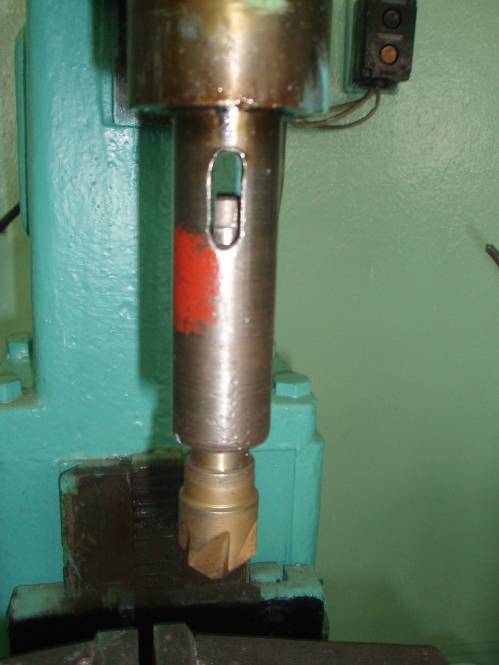 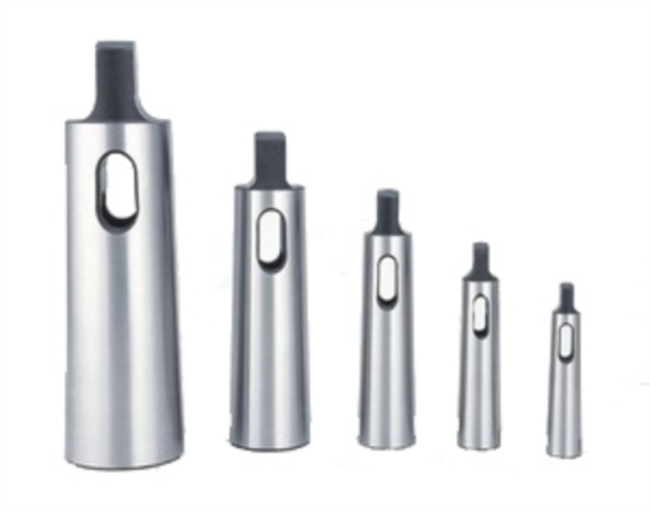 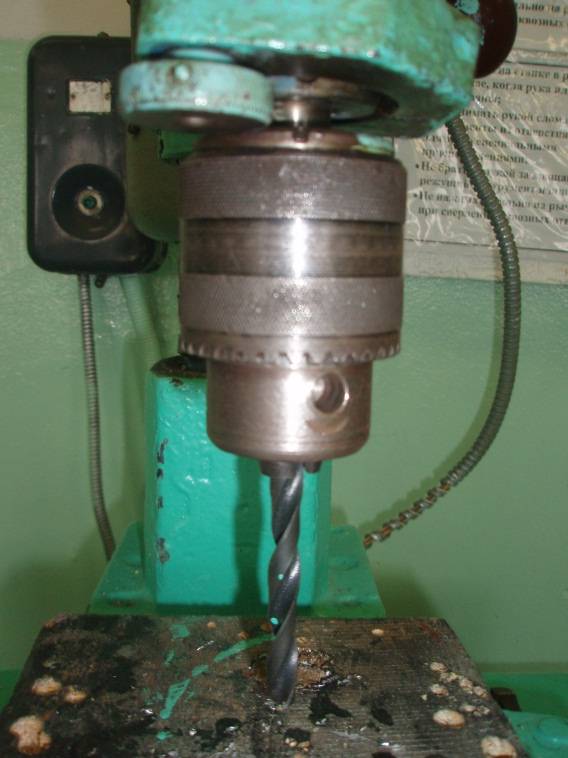 4. ВИДЫ  СВЕРЛЕНИЯ
Механическое сверление 
ручная электродрель                       
 2) сверлильные станки)
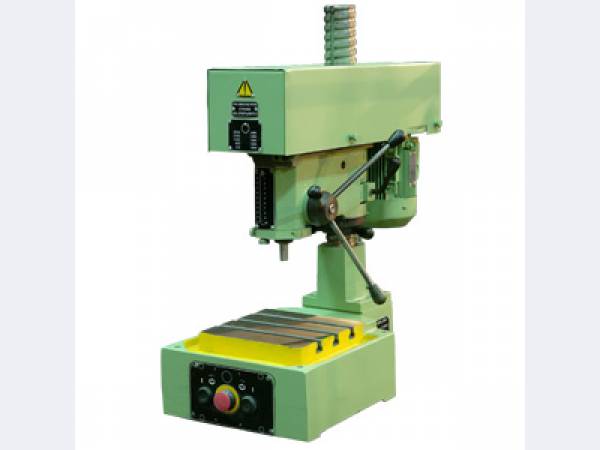 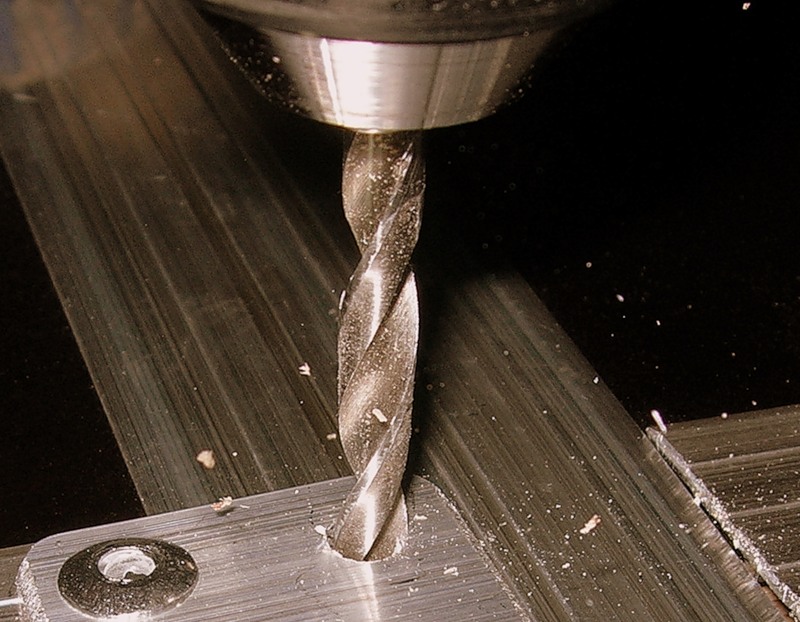 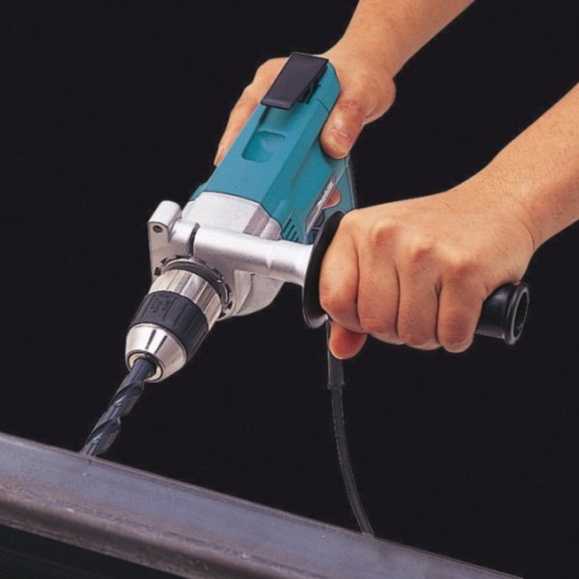 5. ПРИСПОСОБЛЕНИЯ
Сверлением можно получать: сквозные, глухие и неполные отверстия.
Сверление по упору
Ручные тиски
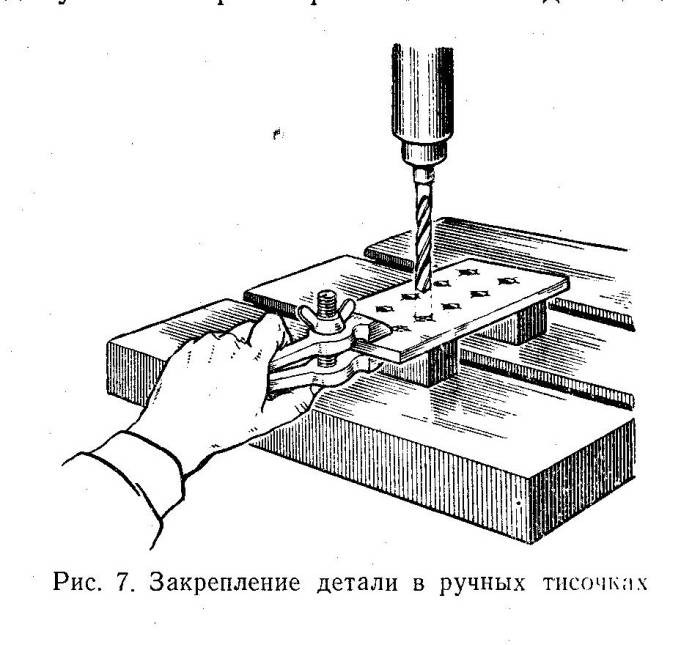 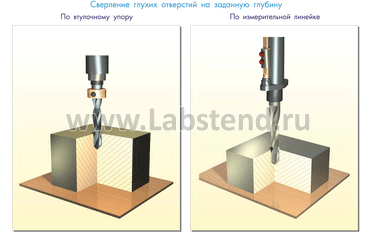 6. Процесс  сверления сквозных отверстий:
видеофильм
7. ТЕХНИКА БЕЗОПАСНОСТИ
Надёжно закреплять заготовки в приспособлениях, не удерживать их в процессе сверления;
Не браться за вращающийся шпиндель и сверло, не останавливать руками;
Не передавать и не принимать каких – либо предметов через работающий станок;
Не работах на станке в перчатках и рукавицах;
Пользоваться защитными очками;
Не оставлять работающий станок, если закончил выполнять сверление;
Не опираться на станок во время  его работы;
Не нажимать на рычаг подачи сильно;
Пользоваться деревянной подкладкой при сверлении тонкого металла.